SSC 2030: Energy Systems & Sustainability
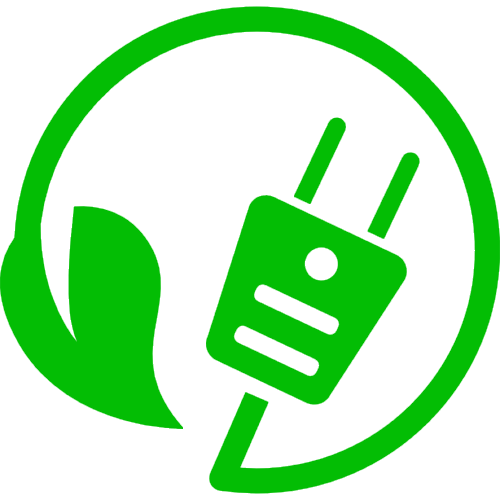 5. Oil and natural gas

5.1:  Origins & geology of petroleum
5.2:  Origins of oil & gas industries
5.3:  Finding & producing petroleum
5.4:  Petroleum refining & products
5.5:  Oil today
5.6:  Natural gas
5.7:  Rise & fall of North Sea oil & gas
5.8:  Why are oil & gas so special?
5.9:  Conversion technologies
5.10:  Unconventional oil & gas
5.11:  Methane leaks and GCC
5. Oil & gas
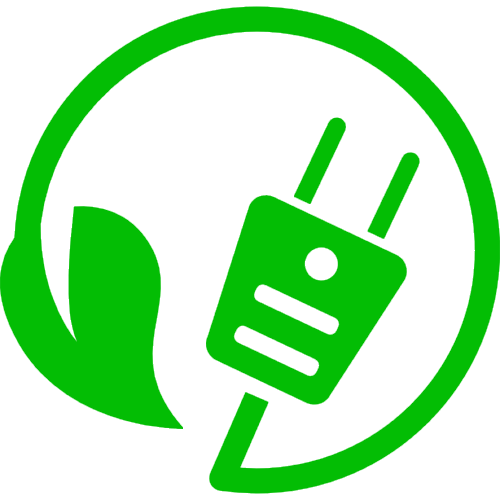 5.2: Origins of the oil & gas industries
Use of ‘surface’ petroleum is ancient
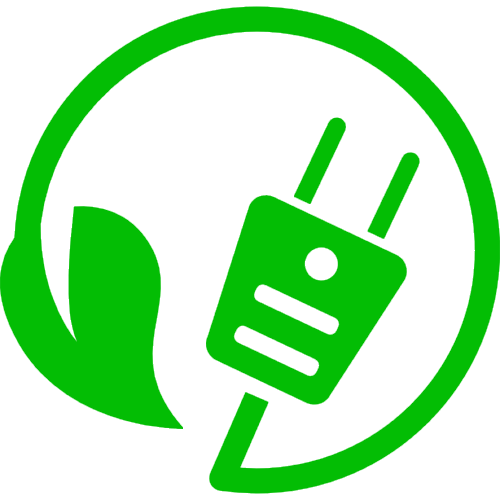 Early use of petroleum depended on:
Surface seepage; or
Topographical features allowing easy access.
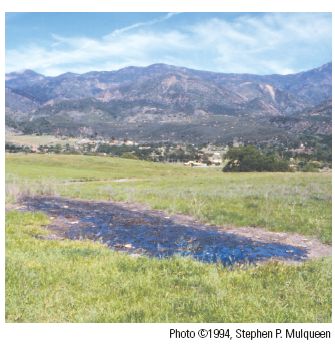 From the Babylonians onward, surface petroleum was used as a lamp fuel, an adhesive, for caulking boats, medicines and … myriad other uses
Oil seep in CA after Northridge
 earthquake (USGS)
Energy Systems & Sustainability, 2/e, Chapter 7
Modern use started with lighting
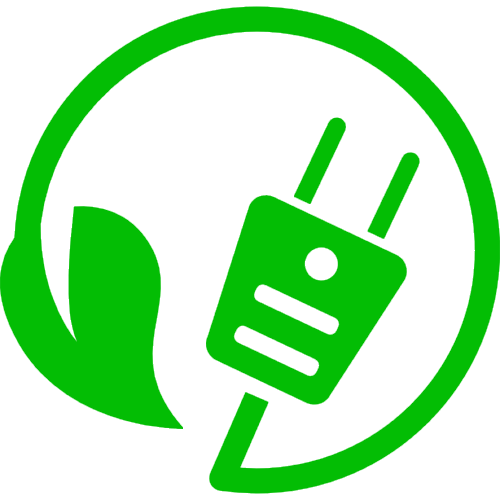 In the 1800s, coal gas was used to light cities, but wasnot available outside of cities.
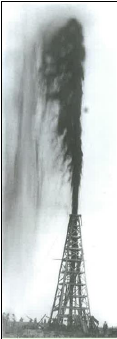 In 1850, Scottish chemist James ‘Paraffin’ Young patented the distillation of coal oil & paraffin wax from coal.
Coal oil became a popular lighting & lubricating oil.
In 1859, Edwin Drake ‘hit’ oil in Titusville PA
Early uses focused on distillation of lighting oil.
Within 40 years, uses were soon found for all fractions produced by distillation of crude oil.
Energy Systems & Sustainability, 2/e, Chapter 7
Petroleum for transportation
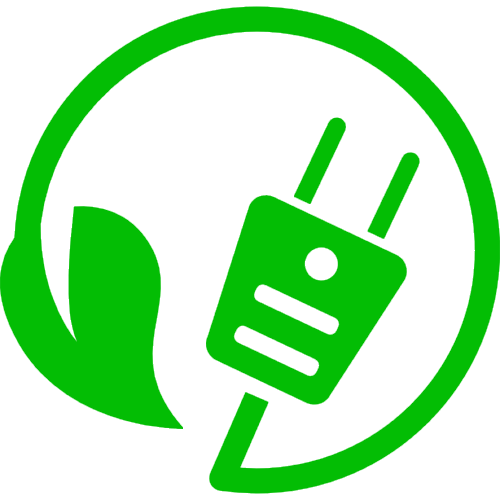 The energy density and liquid state of heavy and light fractions of petroleum made it an attractive alternative to coal for transportation.
1890: Diesel engine developed for peanut oil, but able to use petroleum
1903: Wright brothers first flight fueled with gasoline
1908: British navy used oil-fired steam turbines for its lightest & fastest            ships
1930: Half of global shipping was powered by oil
After 1950: Diesel engines replace turbines in shipping
1970s: international conflicts increase the price & decrease the global             supply of petroleum
Nonetheless, the world becomes firmly addicted to petroleum
Energy Systems & Sustainability, 2/e, Chapter 7
The natural gas industry
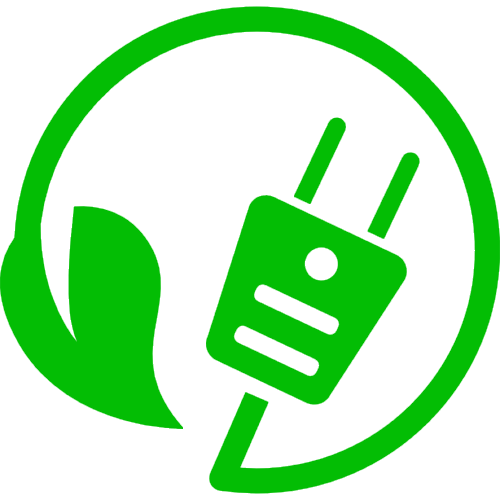 Natural gas can be found associated with oil or non-associated; the latter may have developed from fresh water plant material.
Natural gas is often contaminated with water, condensate or natural gas liquids.
Condensate is a light oil (C5H12).
Natural gas liquids are lighter hydrocarbons like propane (C3H8) & butane (C4H10).
Liquified using high pressure and sold as liquid petroleum gas (LPG).
Until recently, flared as a waste.
1920s: used in US as heating & power station fuel.
Post-WWII Europe: transformed energy economies
Russia supplies Europe by pipeline.
2009: NG = 20% of global primary energy
40% of UK primary energy
Energy Systems & Sustainability, 2/e, Chapter 7